Αυτοκινητα
ΟΡΙΣΜΟΣ
Η λέξη "αυτοκίνητο" προέρχεται από την ελληνική γλώσσα και είναι σύνθετη, αποτελούμενη από δύο μέρη:
«αυτό-": Προέρχεται από την αρχαία ελληνική λέξη "αὐτός", που σημαίνει "ο ίδιος" ή "αυτό που κινείται από μόνο του".
"-κίνητο": Προέρχεται από το ρήμα "κινῶ" (κινεῖν), που σημαίνει "θέτω σε κίνηση", "κινώ".
Η λέξη "αυτοκίνητο" σημαίνει κυριολεκτικά "αυτό που κινείται από μόνο του", δηλαδή ένα μέσο μεταφοράς που δεν χρειάζεται εξωτερική δύναμη, όπως ζώα ή ανθρώπινη ώθηση, για να κινηθεί.
ΙΣΤΟΡΙΚΗ ΑΝΑΔΡΟΜΗ
1769: Ο Γάλλος μηχανικός Νικολά-Ζοζέφ Κινιό (Nicolas-Joseph Cugnot) δημιούργησε το πρώτο αυτοκινούμενο όχημα με ατμομηχανή, γνωστό ως “Fardier à vapeur”. Ήταν ένα τρίτροχο όχημα που χρησιμοποιούνταν για τη μεταφορά κανονιών.
1867: Ο Γερμανός εφευρέτης Νικόλαους Όττο (Nikolaus Otto) ανέπτυξε τον πρώτο πρακτικό κινητήρα εσωτερικής καύσης που λειτουργούσε με τον τετράχρονο κύκλο. Ο κινητήρας του παρουσίασε υψηλότερη απόδοση από άλλες τότε διαθέσιμες τεχνολογίες.
1893:  Ο Γερμανός μηχανικός Ρούντολφ Ντίζελ (Rudolf Diesel) κατασκεύασε έναν λειτουργικό κινητήρα ντίζελ, γνωστό για την υψηλή θερμική του απόδοση
1908: Η Ford Motor Company, υπό τον Henry Ford, παρουσίασε το Model T, το πρώτο αυτοκίνητο μαζικής παραγωγής με γραμμή συναρμολόγησης. Έκανε το αυτοκίνητο προσιτό στις μάζες.
1913: Ο Henry Ford εισήγαγε τη γραμμή παραγωγής, μειώνοντας το κόστος και αυξάνοντας την ταχύτητα κατασκευής.
2000: Τα υβριδικά οχήματα, όπως το Toyota Prius, γίνονται δημοφιλή.
2010: Εμφάνιση ηλεκτρικών αυτοκινήτων ευρείας χρήσης, με πρωτοπόρους εταιρείες όπως η Tesla. Εισαγωγή αυτόνομων οχημάτων και έξυπνων τεχνολογιών.
2020: Η παγκόσμια αυτοκινητοβιομηχανία στρέφεται προς την ηλεκτροκίνηση, την αυτόνομη οδήγηση και την ενσωμάτωση τεχνολογιών AI, ενώ οι κυβερνήσεις πιέζουν για μείωση εκπομπών διοξειδίου του άνθρακα.
ΚΙΝΗΤΗΡΑΣ – ΣΥΣΤΗΜΑΤΑ ΑΥΤΟΚΙΝΗΤΟΥ
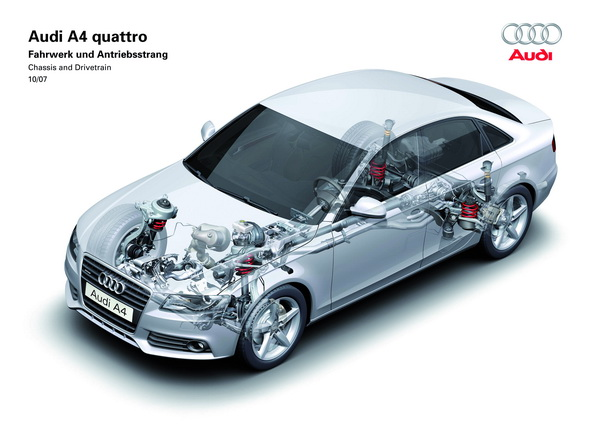 ΚΙΝΗΤΗΡΕΣ
Κινητήρες ή μηχανές ονομάζουμε ένα σύνολο από εξαρτήματα τα οποία παραλαμβάνουν μια μορφή ενέργειας (συνήθως χημική ) και την μετατρέπουν σε κινητική ενέργεια.
ΚΑΤΑΤΑΞΗ ΘΕΡΜΙΚΩΝ ΜΗΧΑΝΩΝ
ΜΗΧΑΝΕΣ
Μηχανές Εσωτερικής Καύσης
Μηχανές Εξωτερικής Καύσης
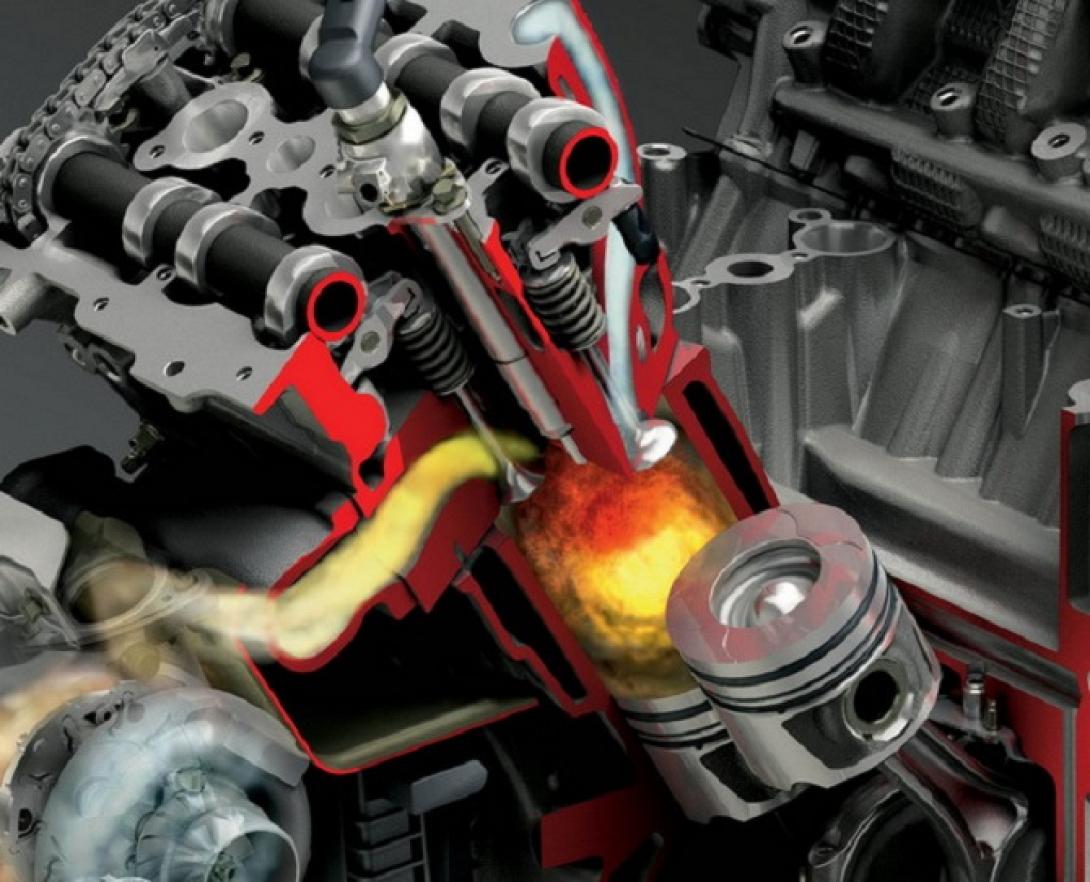 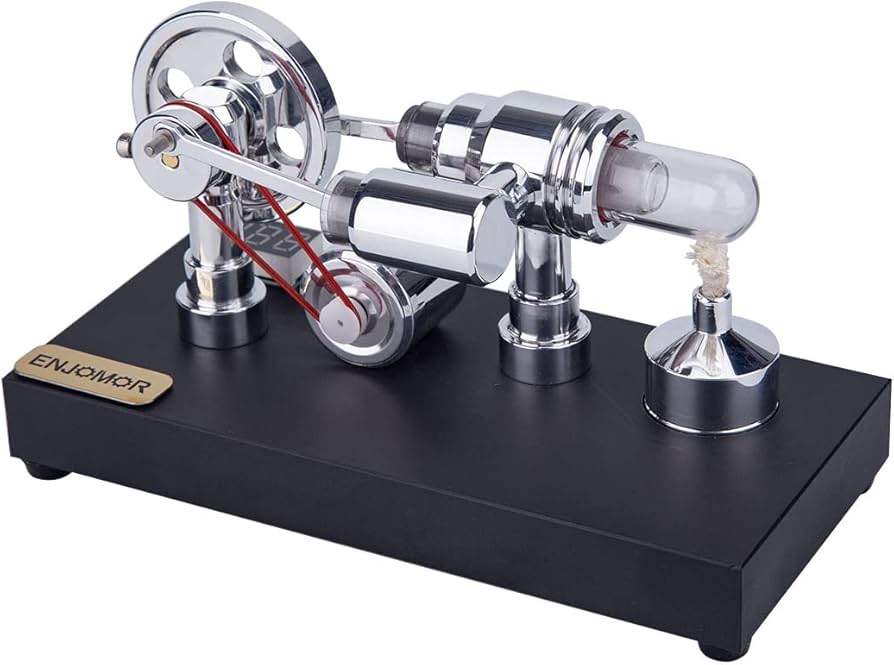 ΚΑΤΑΤΑΞΗ ΘΕΡΜΙΚΩΝ ΜΗΧΑΝΩΝ
Μηχανές Εξωτερικής Καύσης
Χαρακτηρίζεται οποιαδήποτε θερμική μηχανή που η καύση του καυσίμου που χρησιμοποιεί γίνεται έξω από το σώμα της μηχανής, όπως π.χ. η ατμομηχανή, ή ο ατμοστρόβιλος.
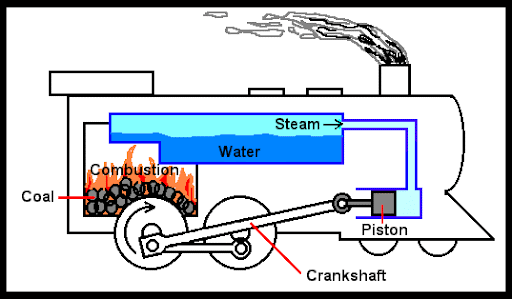 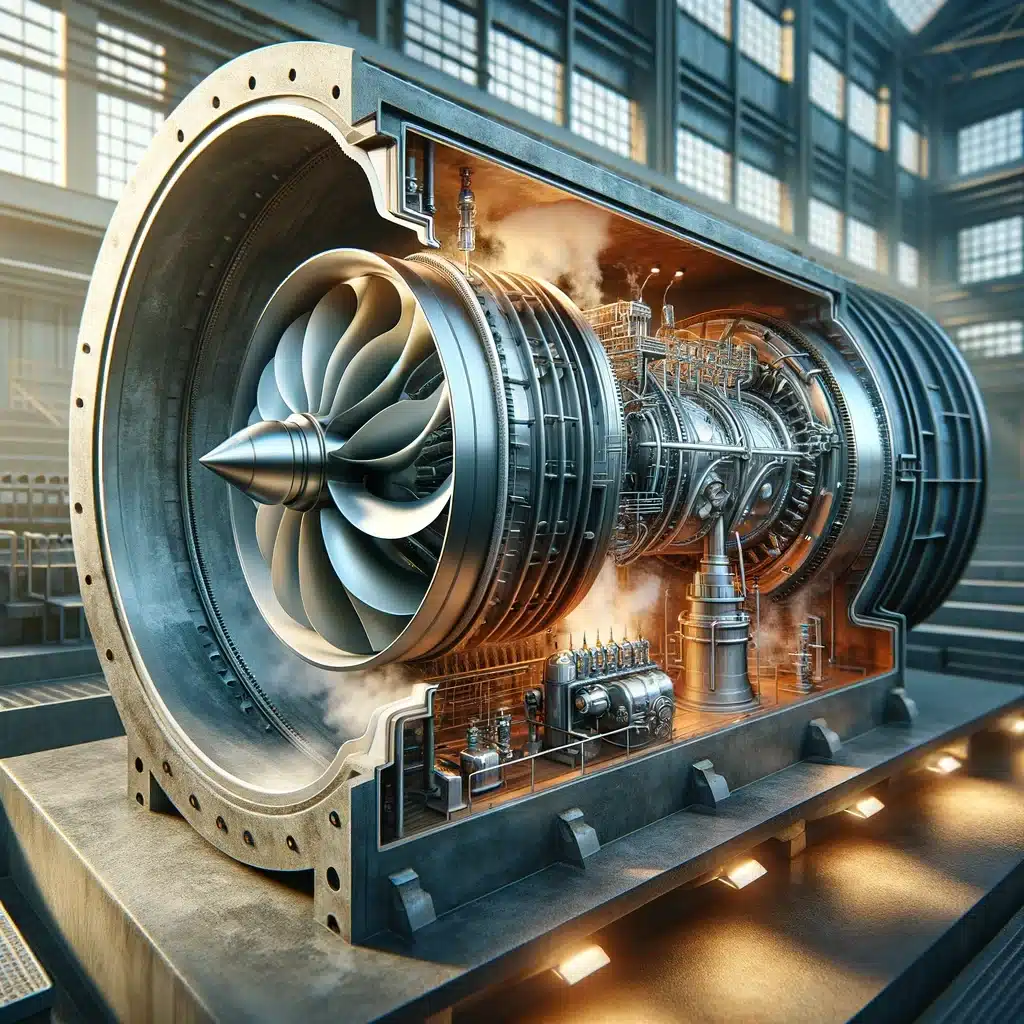 ΚΑΤΑΤΑΞΗ ΘΕΡΜΙΚΩΝ ΜΗΧΑΝΩΝ
Μηχανές Εσωτερικής Καύσης.
Μηχανή εσωτερικής καύσης ή κινητήρας εσωτερικής καύσης, ονομάζεται η κινητήρια θερμική μηχανή στην οποία η καύση του καυσίμου γίνεται στο εσωτερικό σώμα της ίδιας της μηχανής, εξ ου και η ονομασία της.
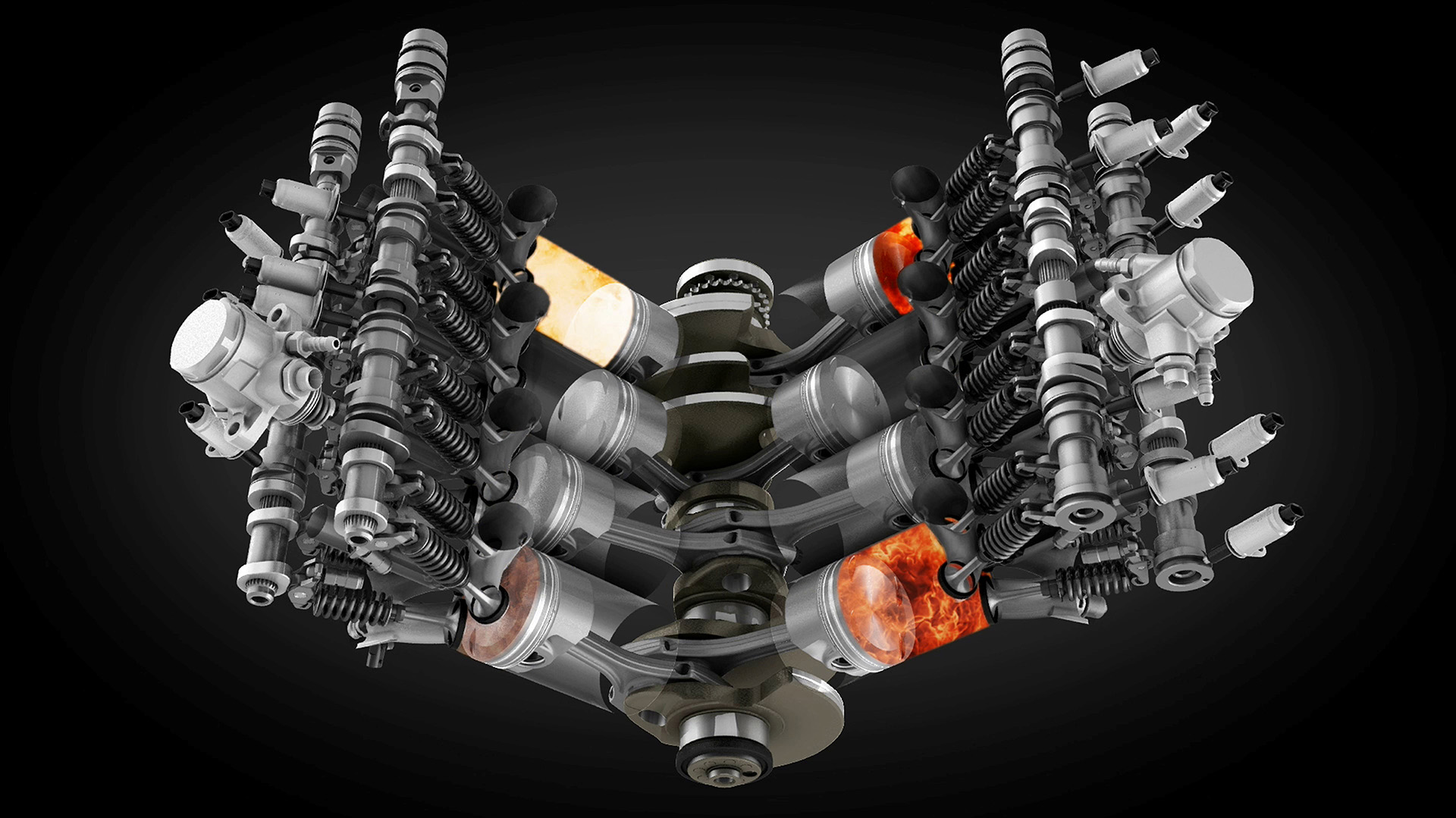 ΒΑΣΙΚΑ ΕΞΑΡΤΗΜΑΤΑ ΜΙΑΣ ΜΕΚ
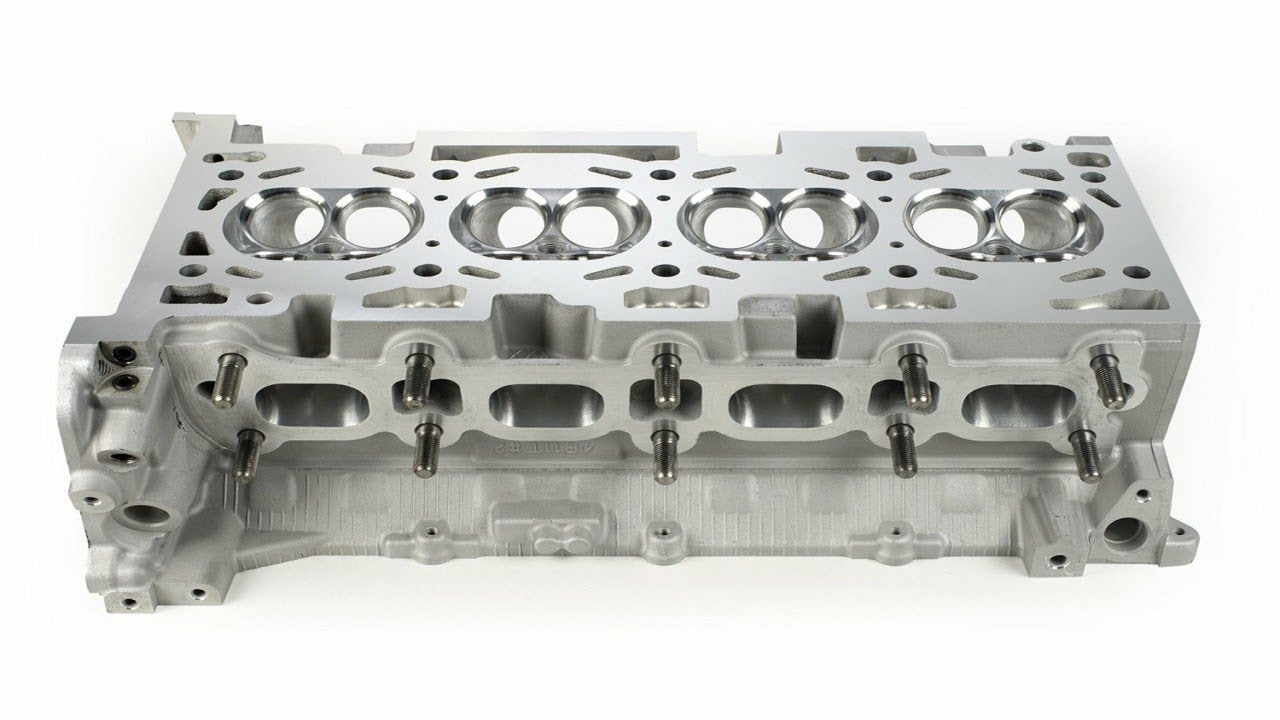 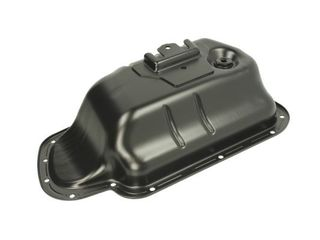 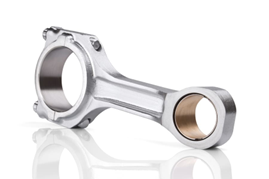 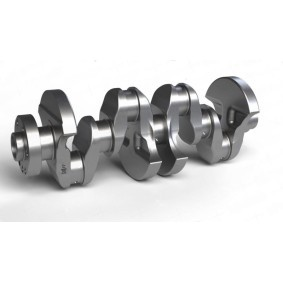 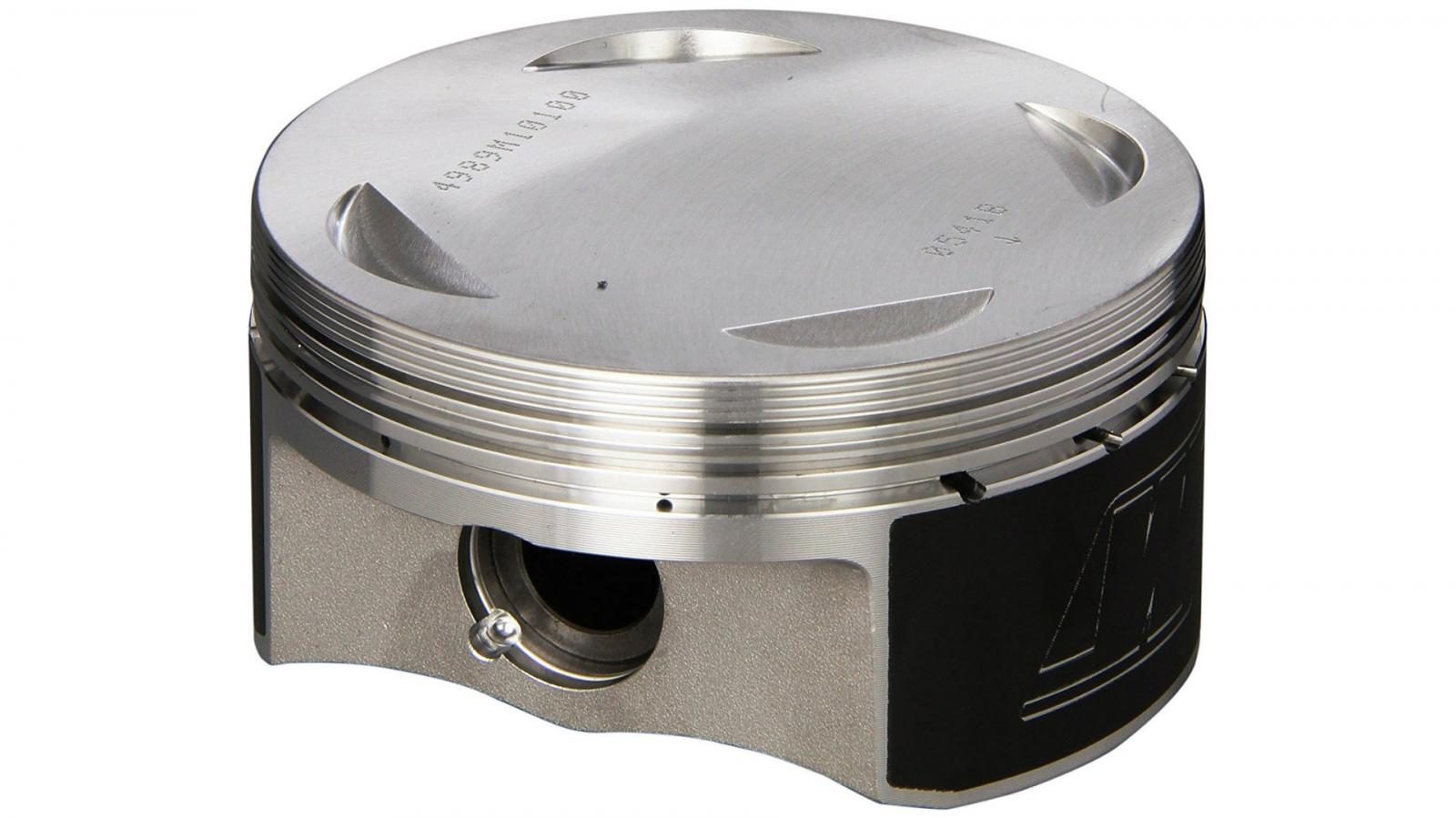 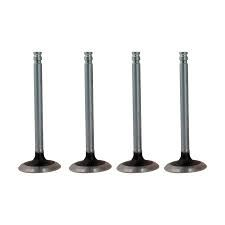 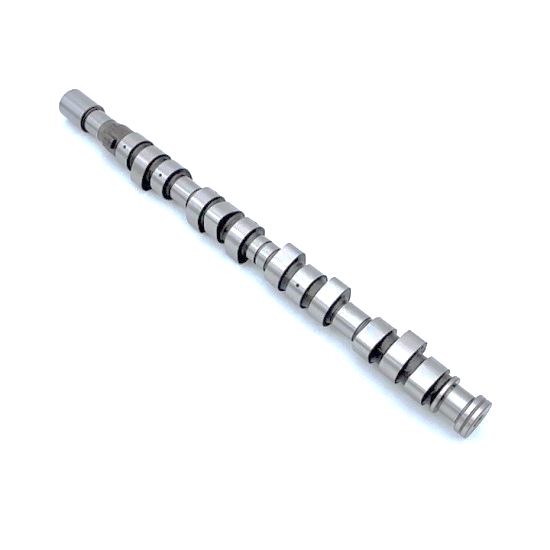 ΤΡΟΠΟΣ ΛΕΙΤΟΥΡΓΙΑΣ ΜΙΑΣ ΜΕΚ
Για να πραγματοποιηθεί ένας κύκλος λειτουργίας μιας ΜΕΚ θα πρέπει να συμβούν πέντε θερμοδυναμικές διεργασίες:
1
2
3
4
5
ΤΡΟΠΟΣ ΛΕΙΤΟΥΡΓΙΑΣ ΜΙΑΣ ΜΕΚ
ΦΩΤΟΔΕΝΤΡΟ
Παρατηρήσεις

Χρόνος (stroke) : ονομάζουμε την διαδρομή του εμβόλου από την μια ακραία θέση του εμβόλου στην άλλη π.χ. από το άνω νεκρό σημείο ΑΝΣ στο κάτω νεκρό σημείο ΚΝΣ.
Εάν οι πέντε θερμοδυναμικές διεργασίες πραγματοποιούνται σε δύο χρόνους η μηχανή ονομάζεται Δίχρονη (2-Χ). 
Εάν οι πέντε θερμοδυναμικές διεργασίες πραγματοποιούνται σε τέσσερις χρόνους η μηχανή ονομάζεται Τετράχρονη (4-Χ).
ΣΥΣΤΗΜΑΤΑ ΑΥΤΟΚΙΝΗΤΟΥ
Ο όρος Συστήματα Αυτοκινήτου περιλαμβάνει όλα τα συστήματα ενός αυτοκινήτου εκτός από τον κινητήρα.
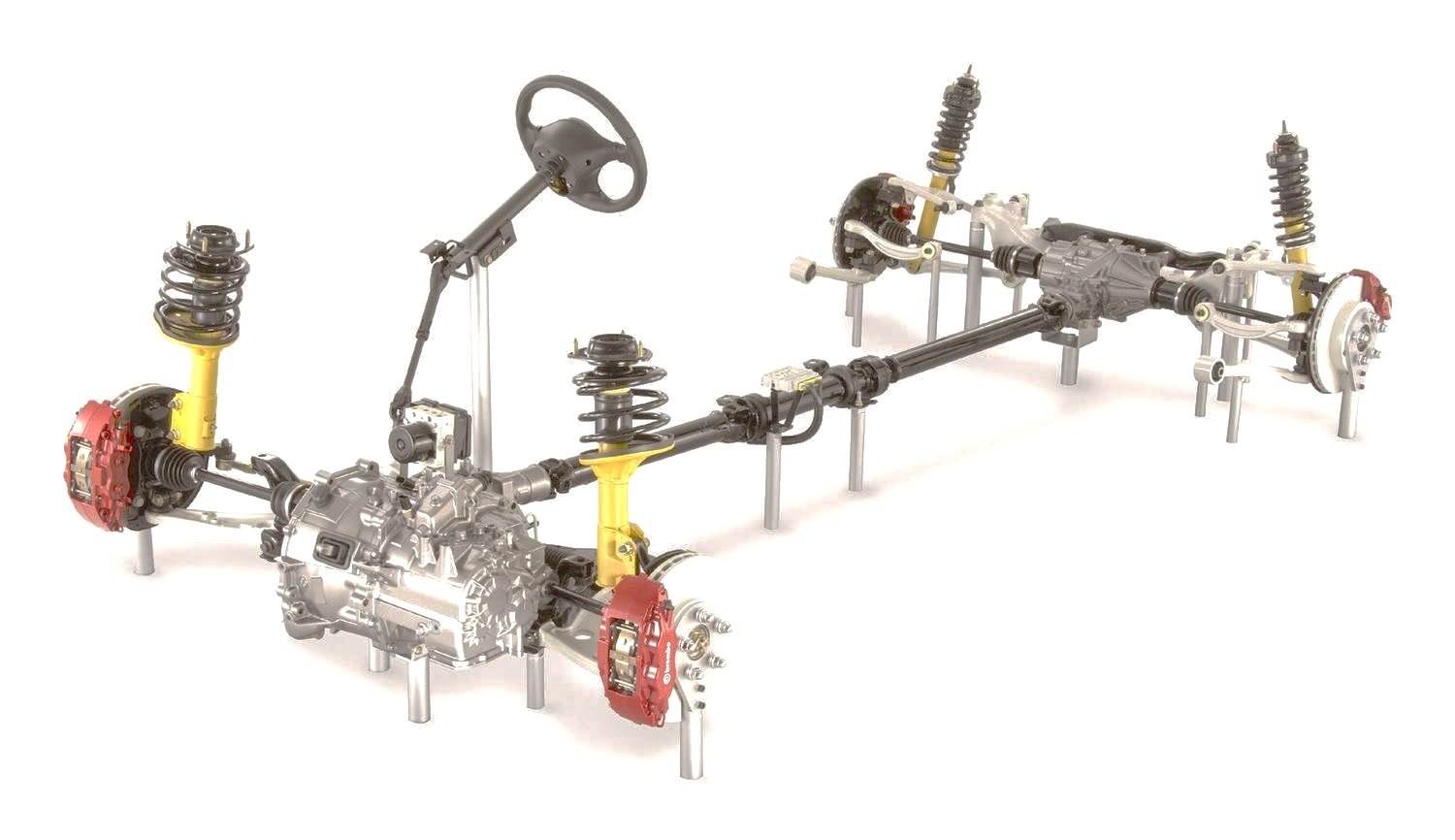 ΣΥΣΤΗΜΑΤΑ ΑΥΤΟΚΙΝΗΤΟΥ
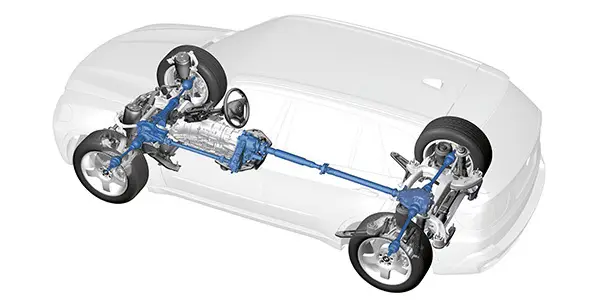 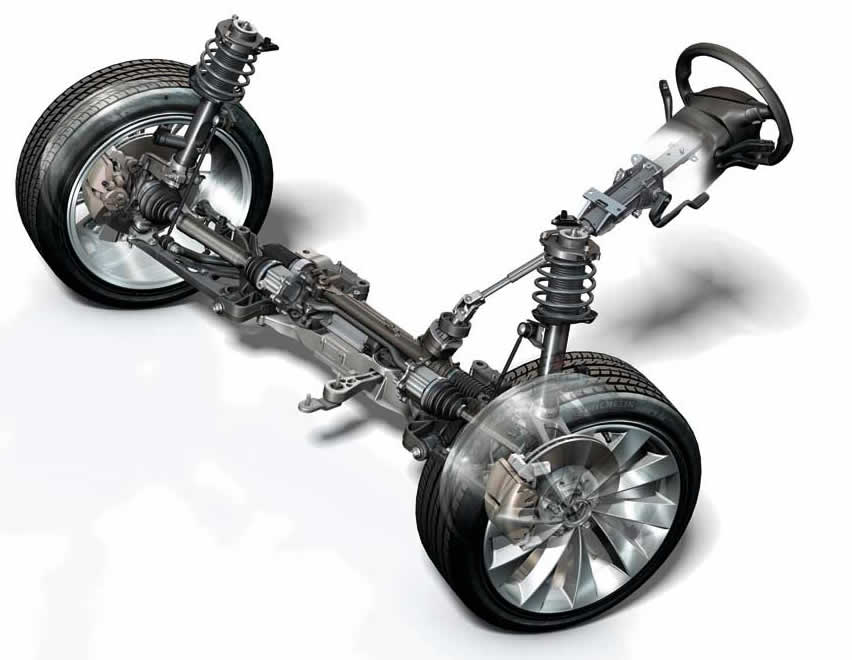 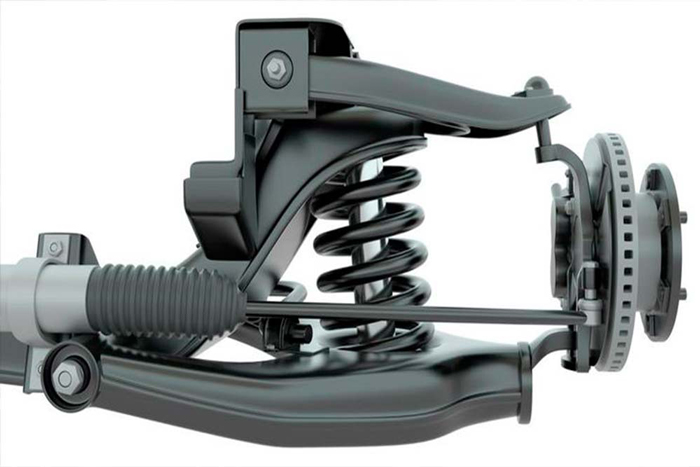 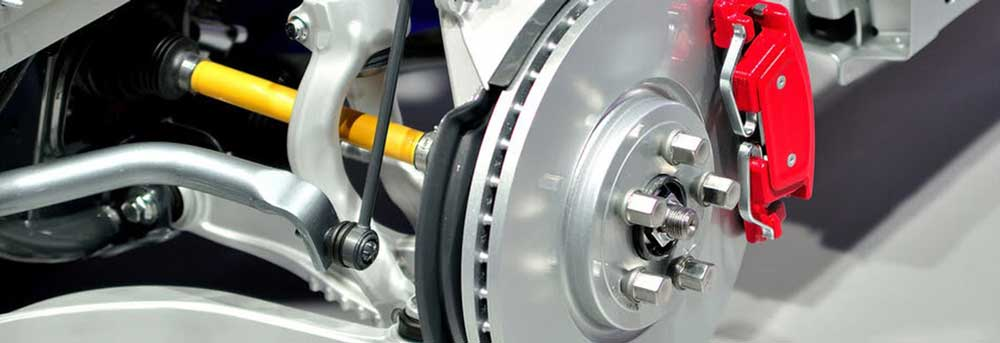 ΑΜΑΞΩΜΑ                 Συστήματα Αυτοκινήτου
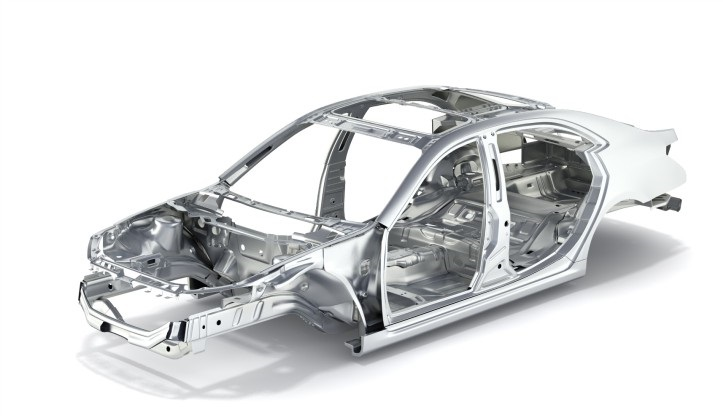 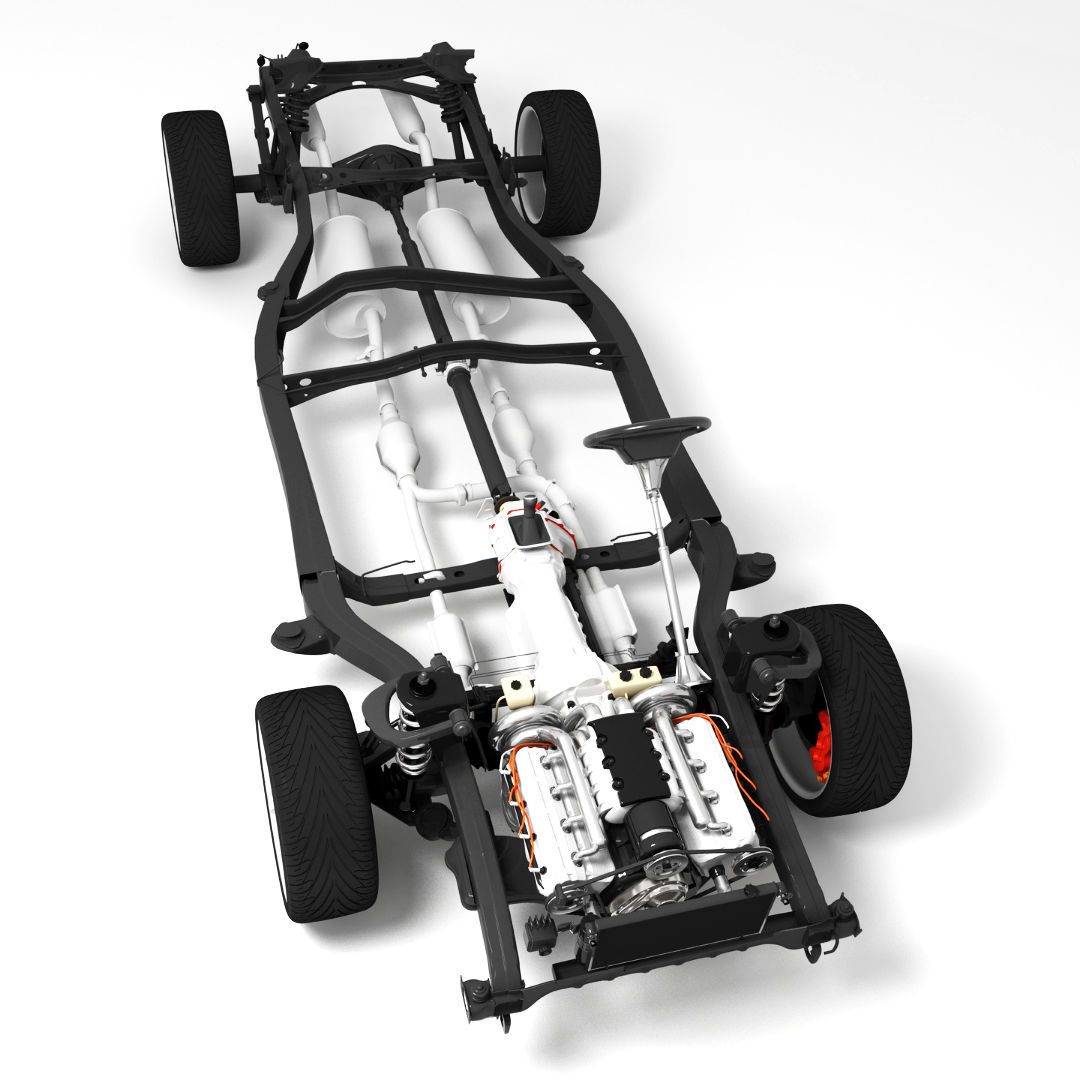 ΣΥΣΤΗΜΑ ΜΕΤΑΔΟΣΗΣ ΤΗΣ ΚΙΝΗΣΗΣ (ΣΜΚ)
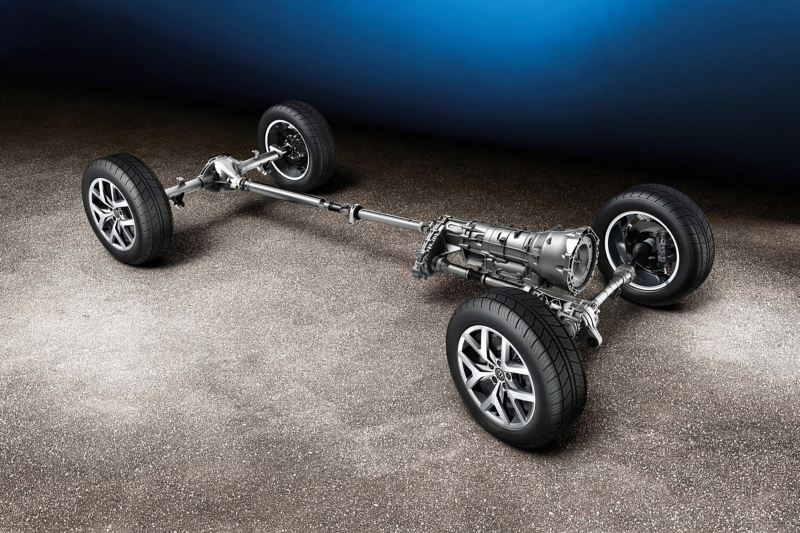 Το ΣΜΚ έχει ως σκοπό να μεταφέρει την κίνηση από τον κινητήρα στους τροχούς
ΣΥΣΤΗΜΑ ΜΕΤΑΔΟΣΗΣ ΤΗΣ ΚΙΝΗΣΗΣ (ΣΜΚ)
ΣΥΣΤΗΜΑ ΜΕΤΑΔΟΣΗΣ ΤΗΣ ΚΙΝΗΣΗΣ (ΣΜΚ)
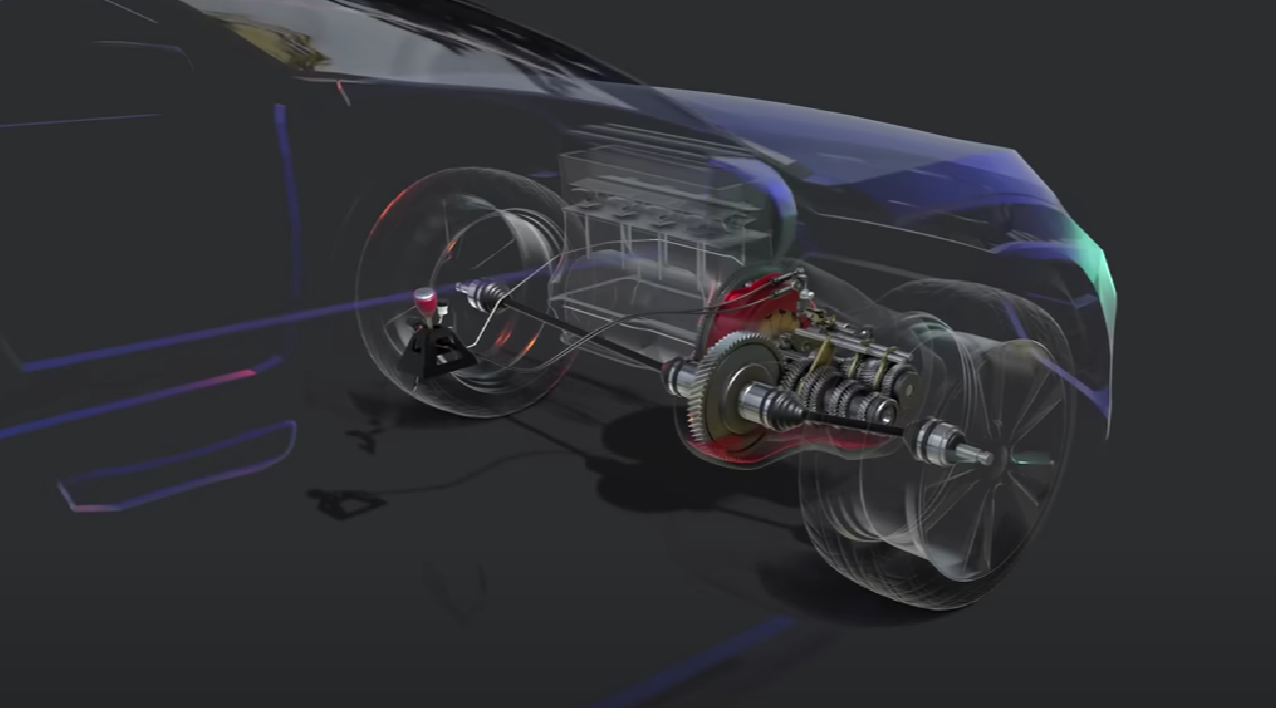 ΣΥΣΤΗΜΑ ΔΙΕΥΘΥΝΣΗΣ
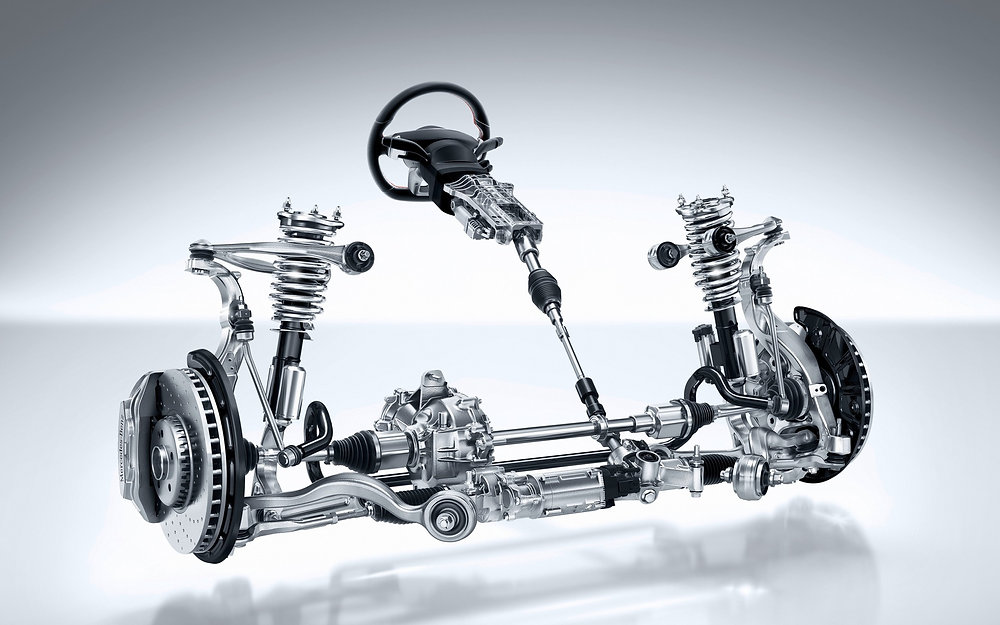 Το σύστημα διεύθυνσης παρέχει την δυνατότητα στον οδηγό να κατευθύνει το όχημα
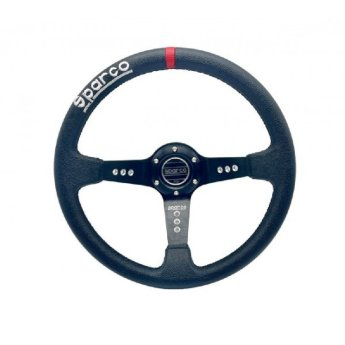 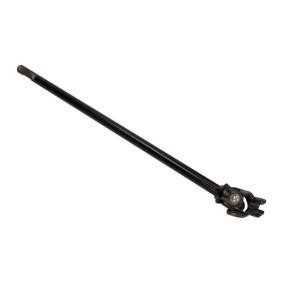 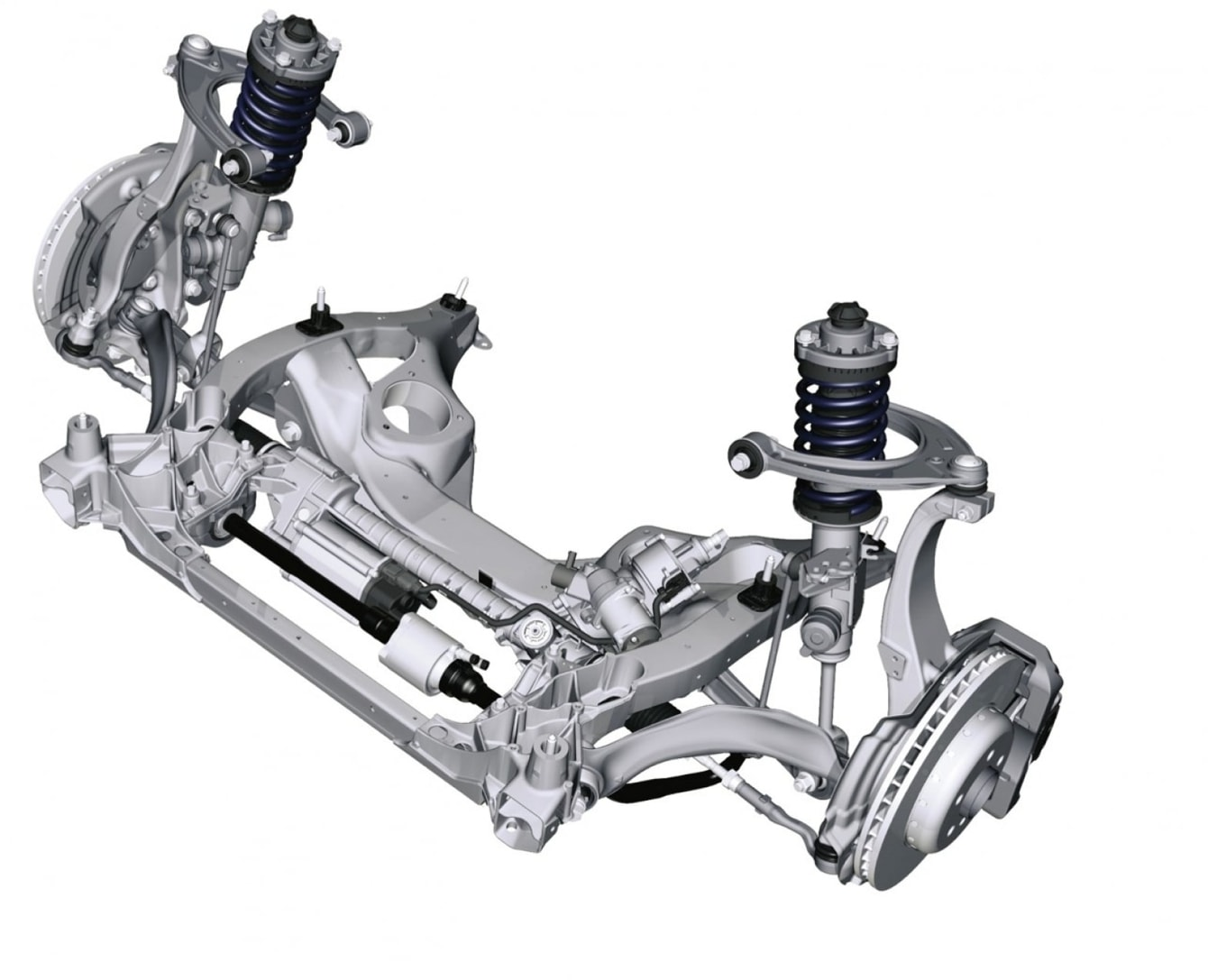 ΣΥΣΤΗΜΑ ΔΙΕΥΘΥΝΣΗΣ
ΣΥΣΤΗΜΑ ΔΙΕΥΘΥΝΣΗΣ
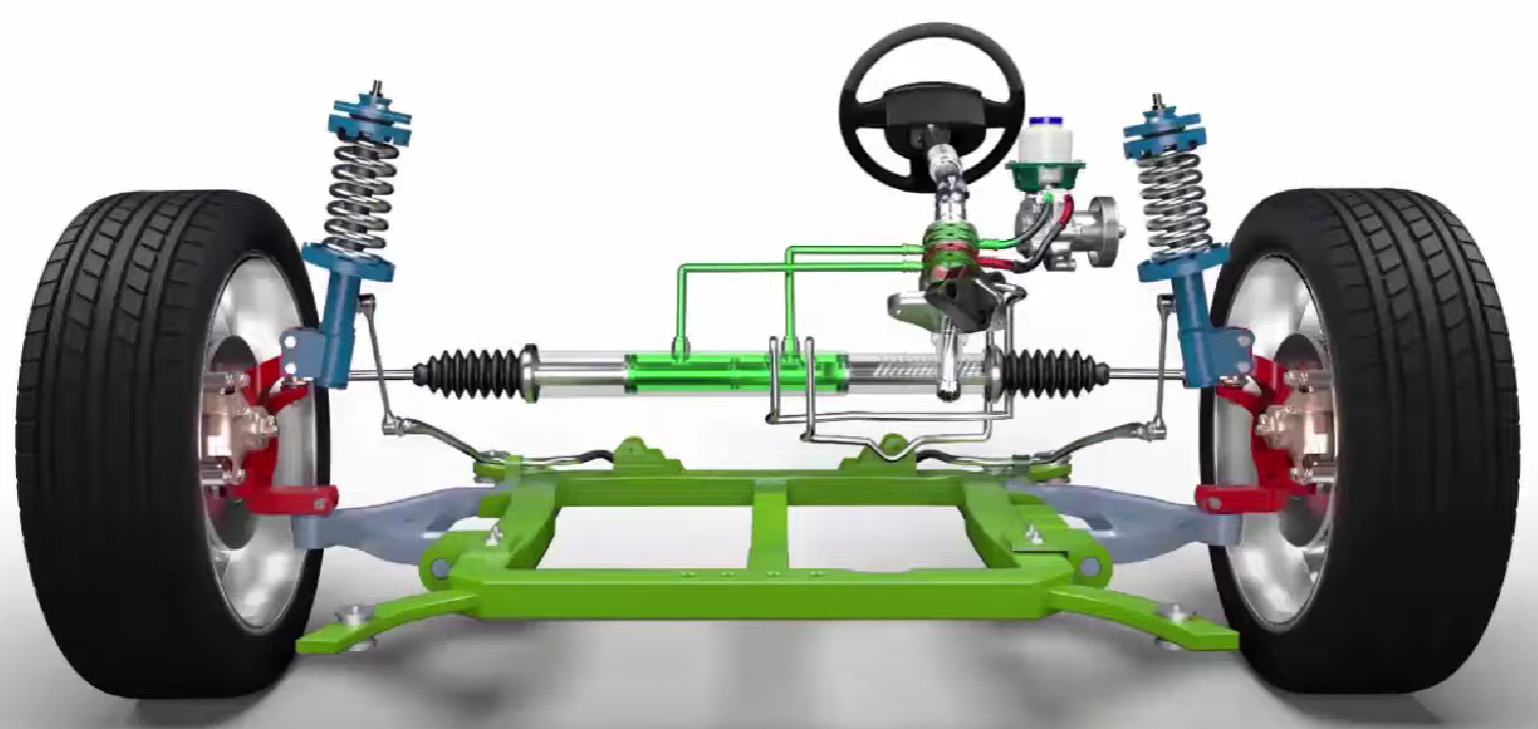 ΣΥΣΤΗΜΑ ΑΝΑΡΤΗΣΗΣ
Το σύστημα ανάρτησης παρέχει άνεση στους επιβάτες και διατηρεί τους τροχούς σε συνεχή επαφή με το δρόμο
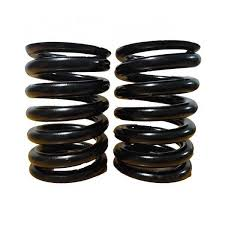 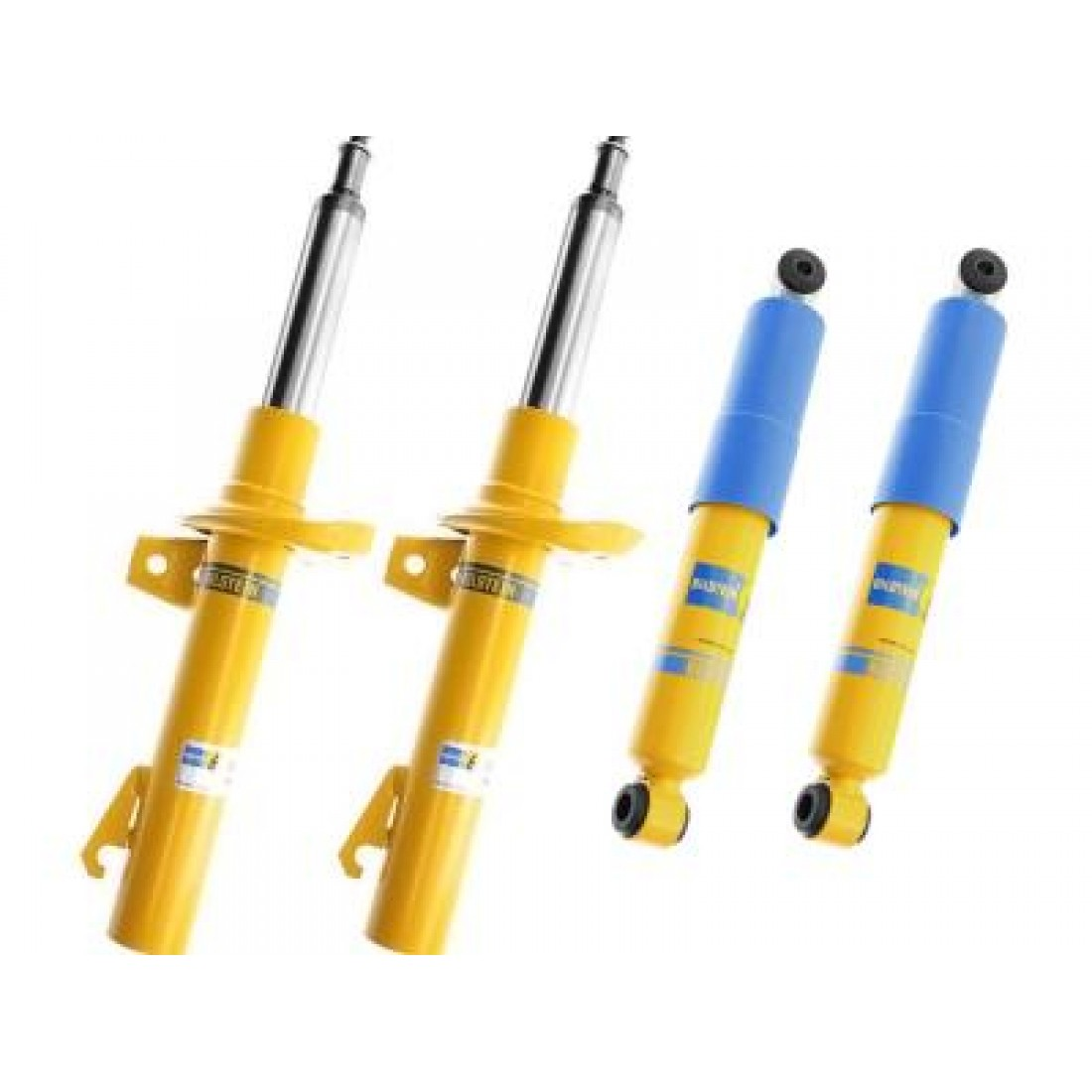 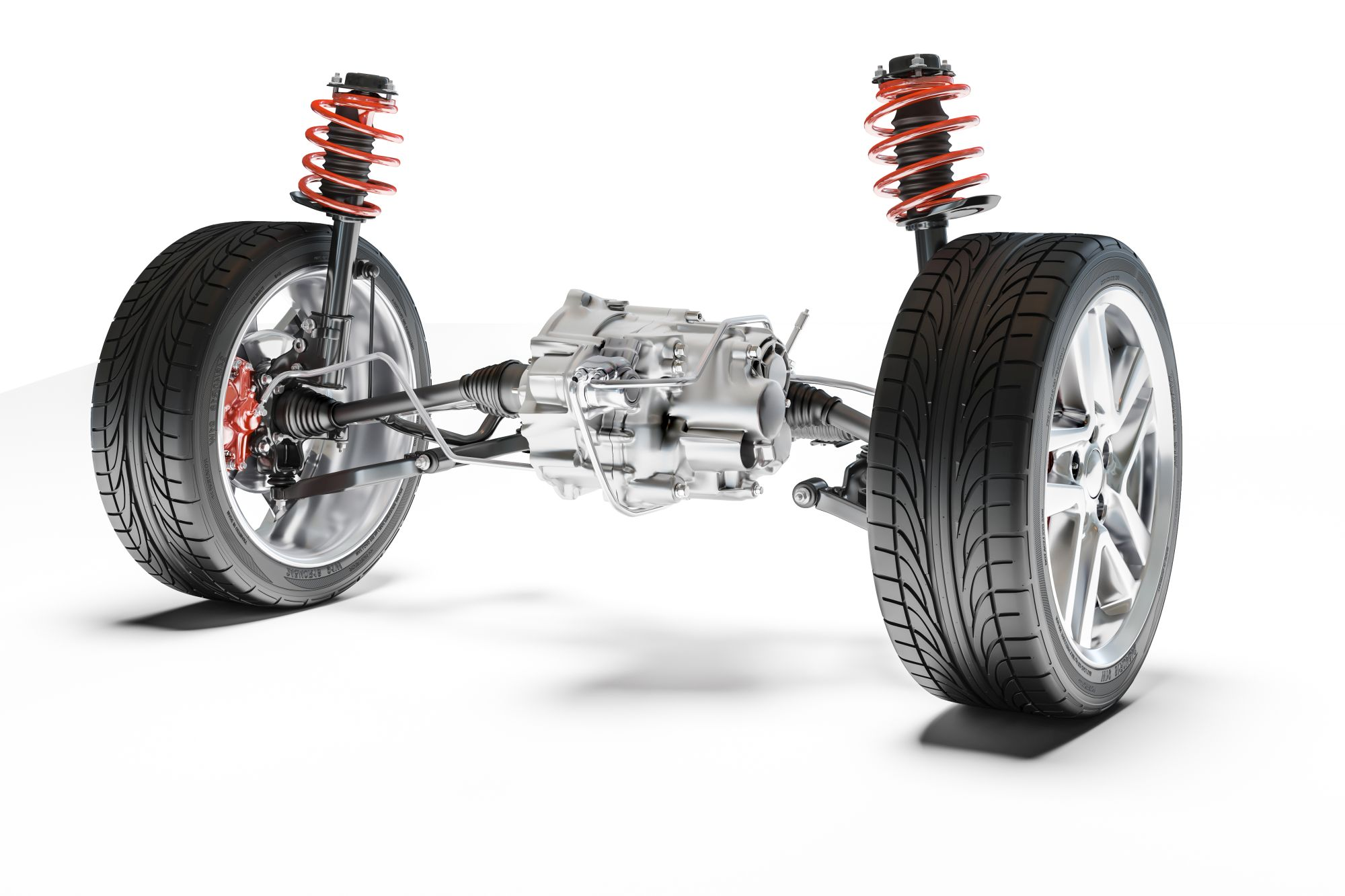 ΣΥΣΤΗΜΑ ΑΝΑΡΤΗΣΗΣ
ΣΥΣΤΗΜΑ ΑΝΑΡΤΗΣΗΣ
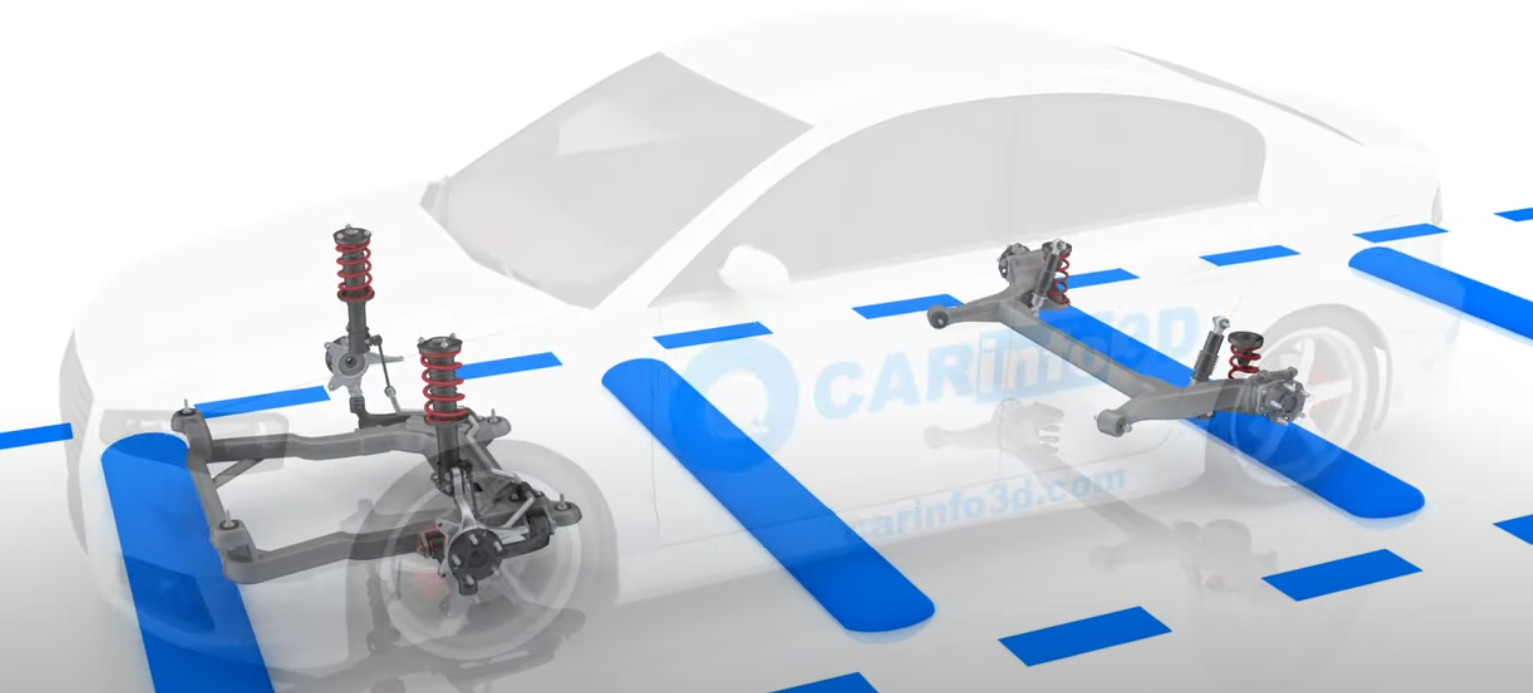 ΣΥΣΤΗΜΑ ΠΕΔΗΣΗΣ
Το σύστημα πέδησης δίνη την δυνατότητα στον οδηγό να επιβραδύνει το όχημα ή και να το ακινητοποιεί
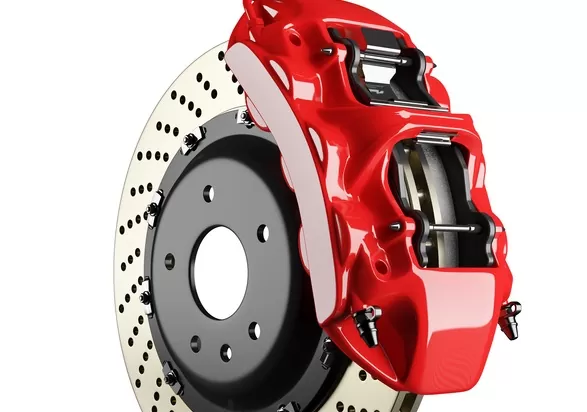 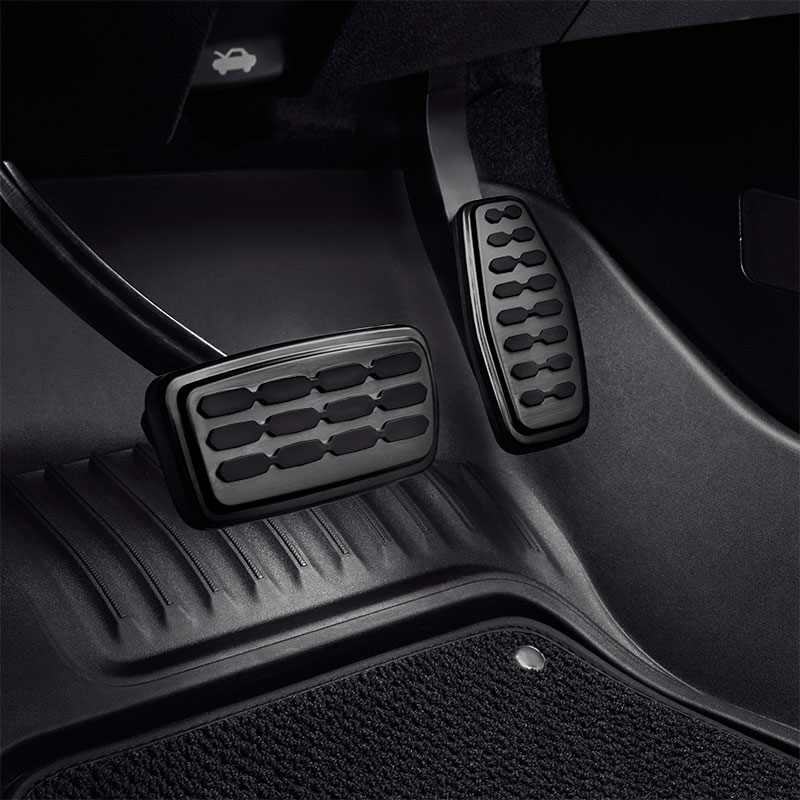 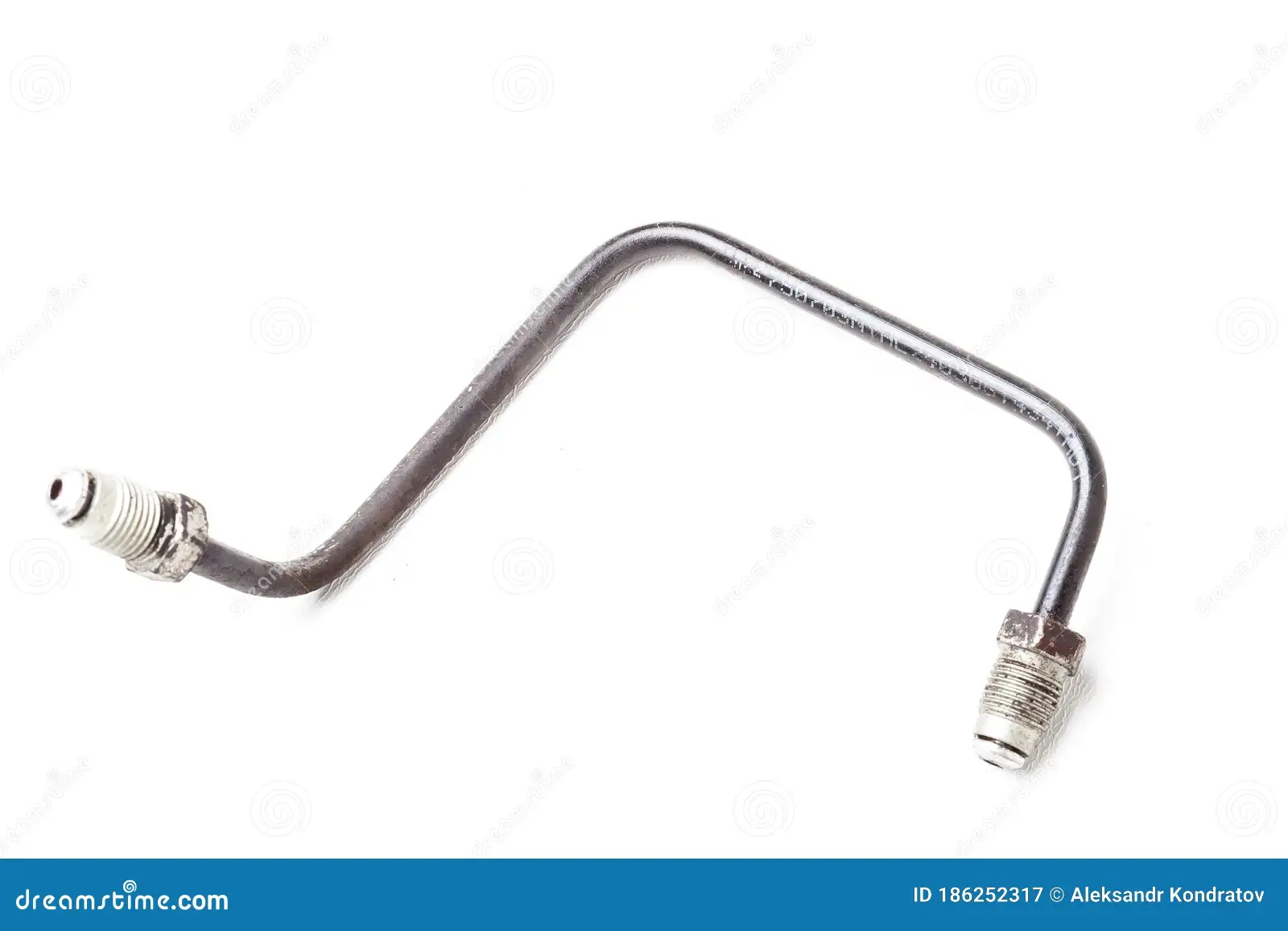 ΣΥΣΤΗΜΑ ΠΕΔΗΣΗΣ
ΣΥΣΤΗΜΑ ΠΕΔΗΣΗΣ
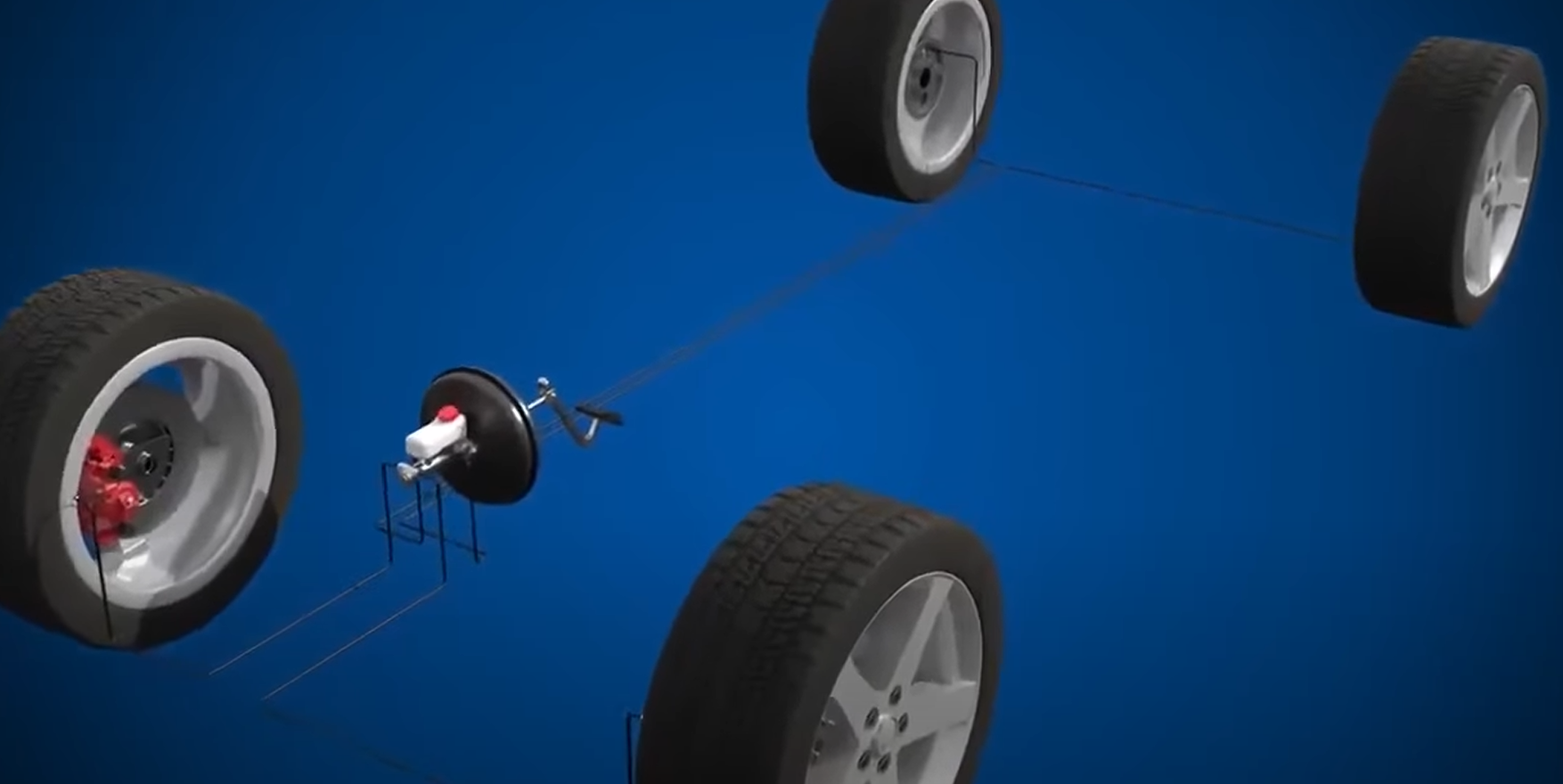 ΣΥΣΤΗΜΑ ΠΑΘΗΤΙΚΗΣ- ΕΝΕΡΓΗΤΙΚΗΣ ΑΣΦΑΛΕΙΑΣ
ΕΝΕΡΓΗΤΙΚΗ  ΑΣΦΑΛΕΙΑ
ΕΣΩΤΕΡΙΚΗ ΠΑΘΗΤΙΚΗ ΑΣΦΑΛΕΙΑ
ΕΞΩΤΕΡΙΚΗ ΠΑΘΗΤΙΚΗ ΑΣΦΑΛΕΙΑ
ΣΥΣΤΗΜΑ ΠΑΘΗΤΙΚΗΣ- ΕΝΕΡΓΗΤΙΚΗΣ ΑΣΦΑΛΕΙΑΣ
Crash tests
Συστήματα παθητικής ασφάλειας
Παθητική ασφάλεια
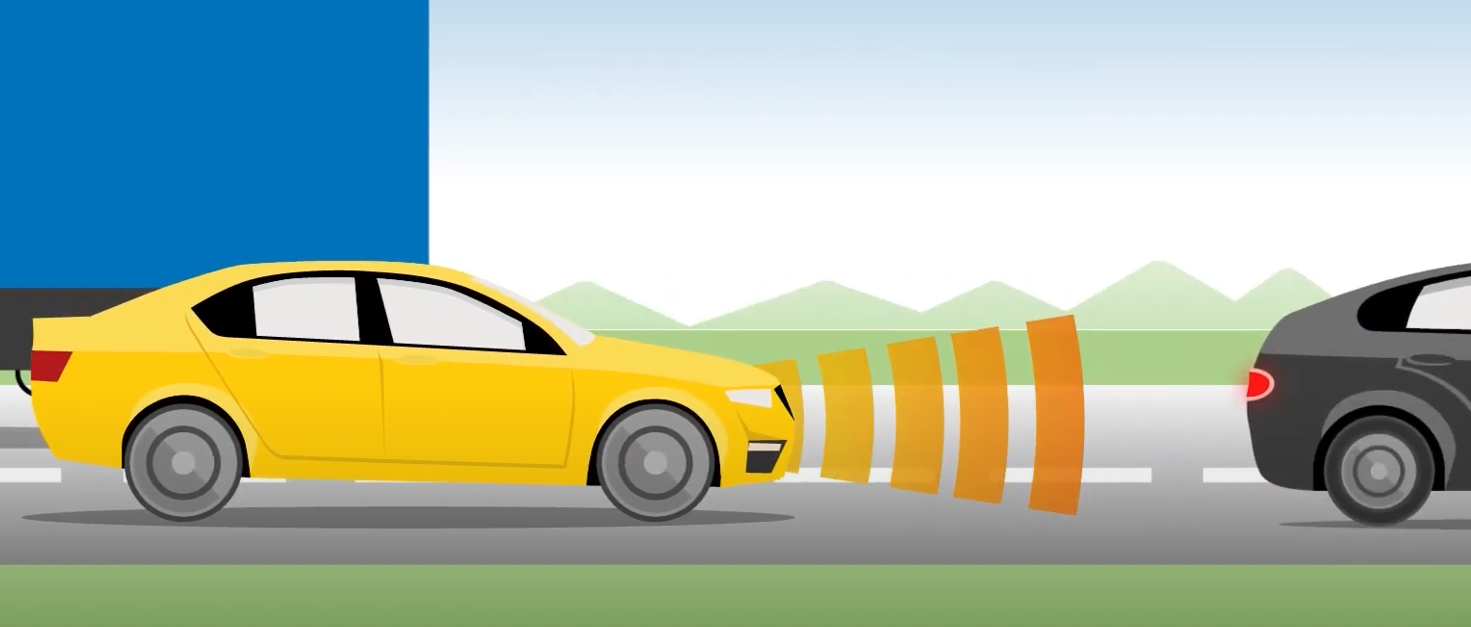 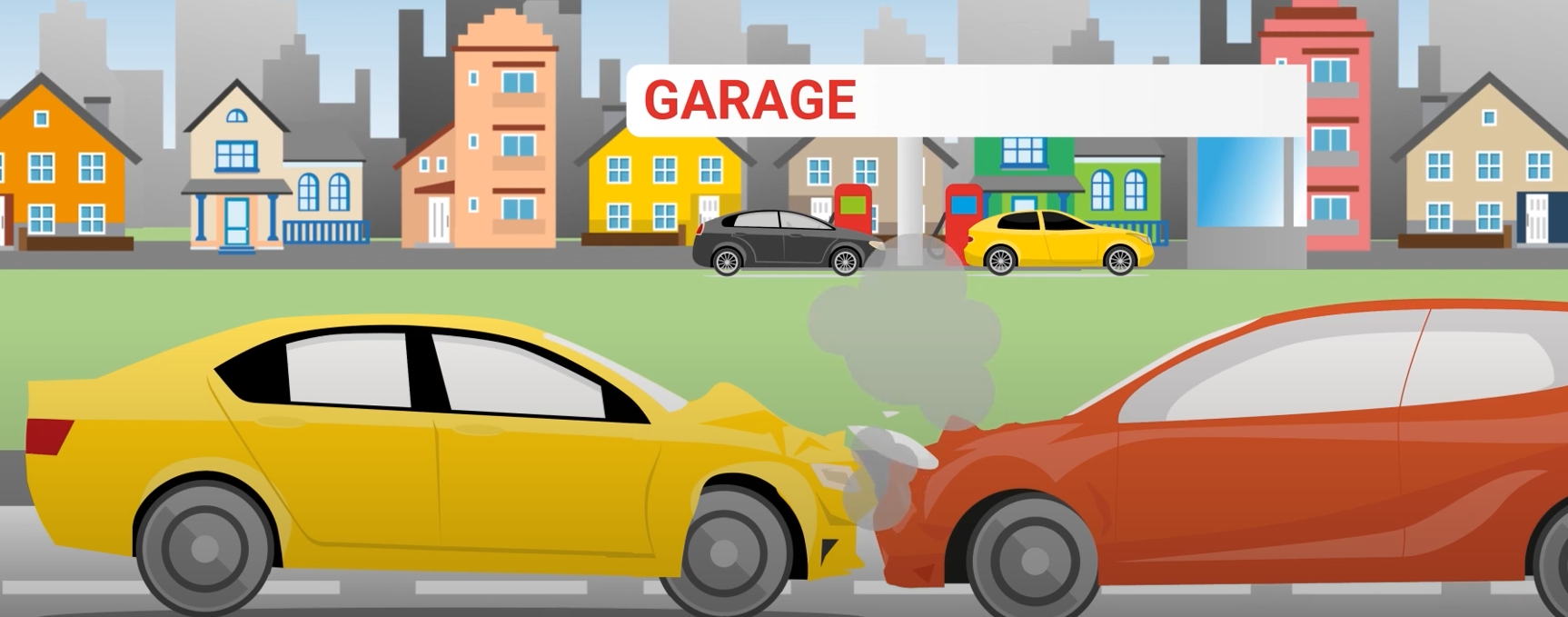 ΗΛΕΚΤΡΙΚΑ ΑΥΤΟΚΙΝΗΤΑ
Το ηλεκτρικό αυτοκίνητο (EV - Electric Vehicle) είναι ένα όχημα που χρησιμοποιεί έναν ή περισσότερους ηλεκτροκινητήρες για την πρόωσή του. Λειτουργεί αποκλειστικά με ηλεκτρική ενέργεια, την οποία αποθηκεύει σε μπαταρίες ή άλλες συσκευές αποθήκευσης ενέργειας, όπως κυψέλες καυσίμου (fuel cells).
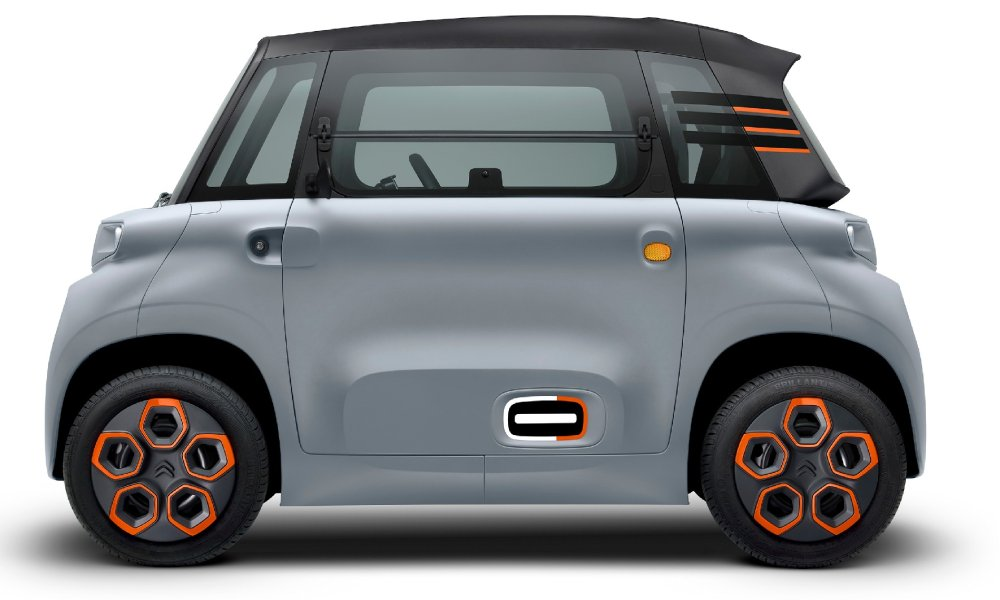 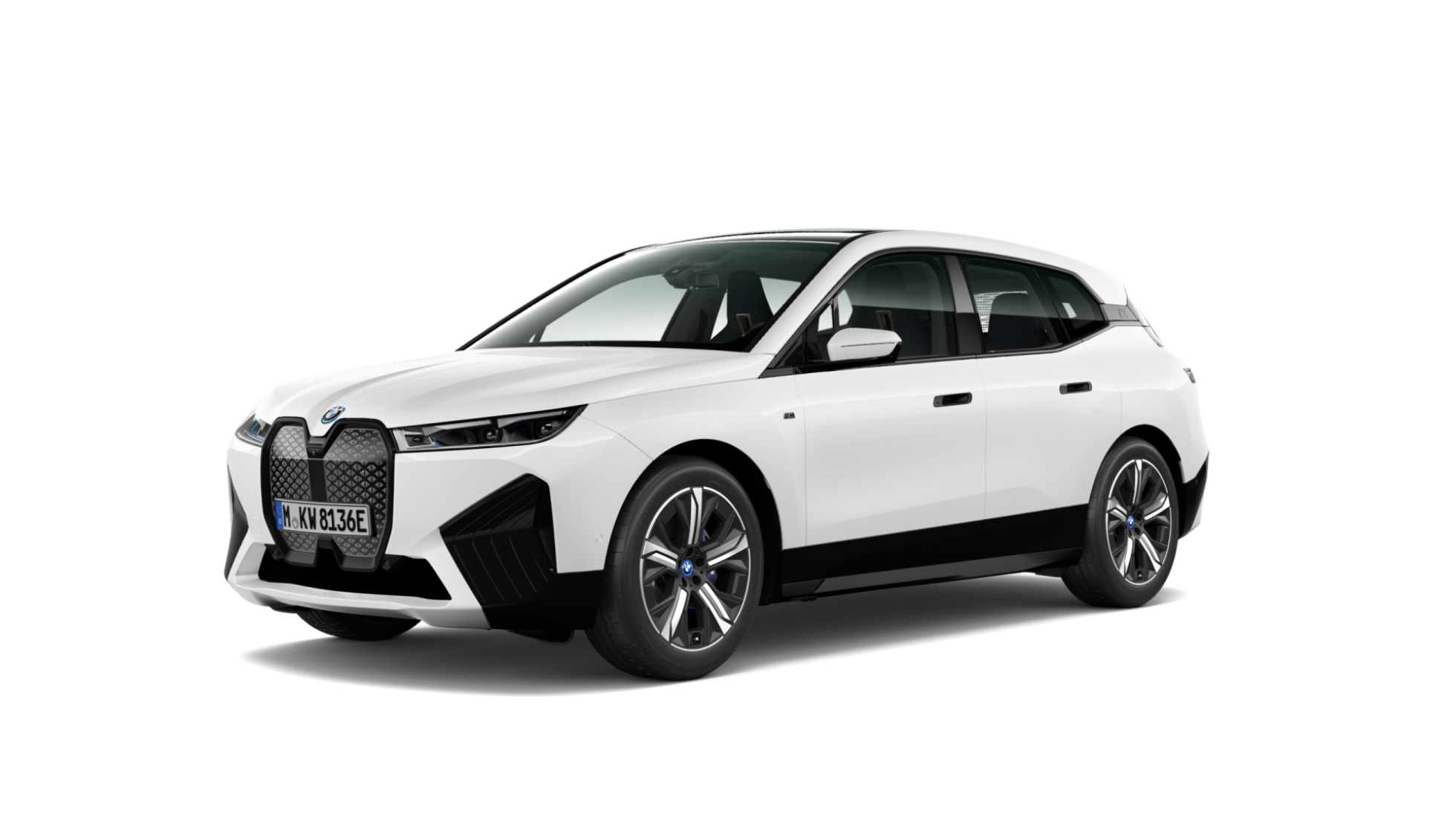 ΗΛΕΚΤΡΙΚΑ ΑΥΤΟΚΙΝΗΤΑ
Αυτόνομη οδήγηση
Η αυτόνομη οδήγηση αποτελεί το μέλλον των μετακινήσεων και είναι η οδήγηση που δεν χρειάζεται να υπάρχει οδηγός στο όχημα.
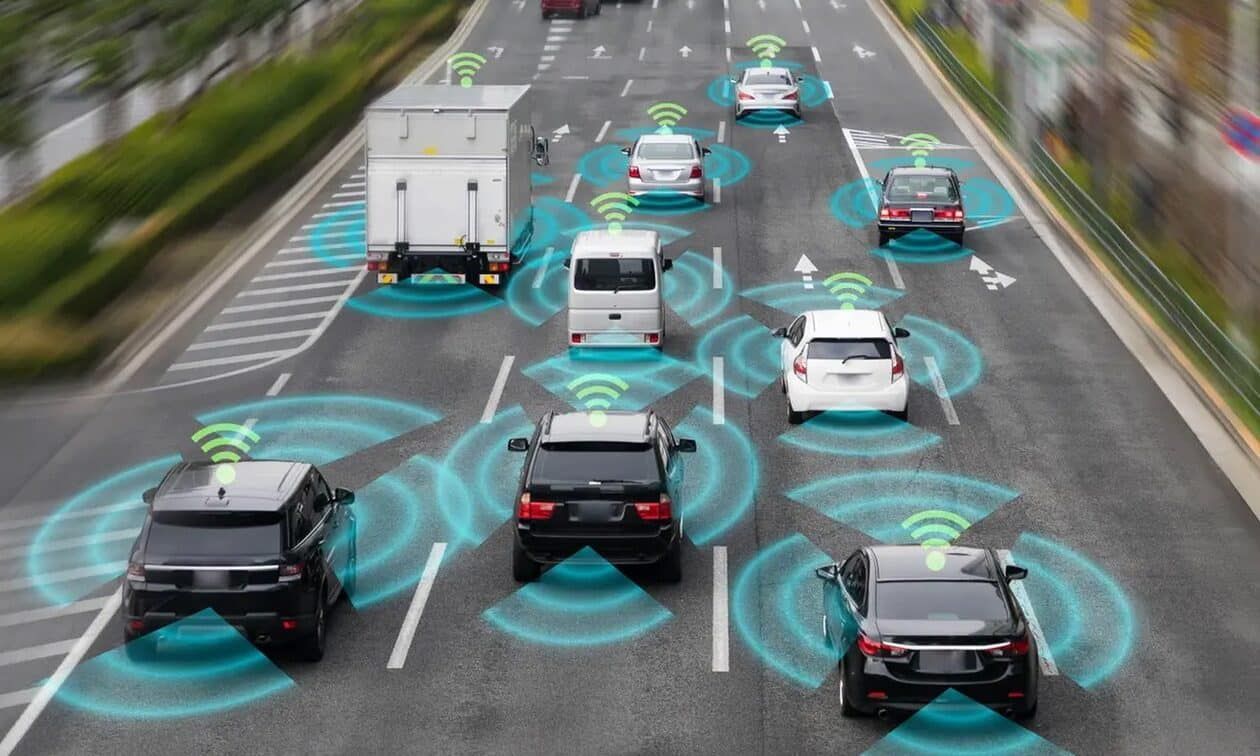 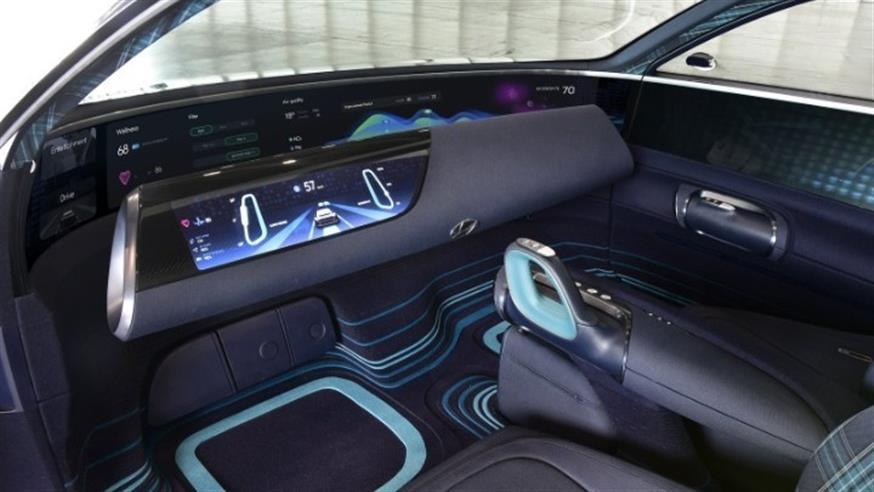